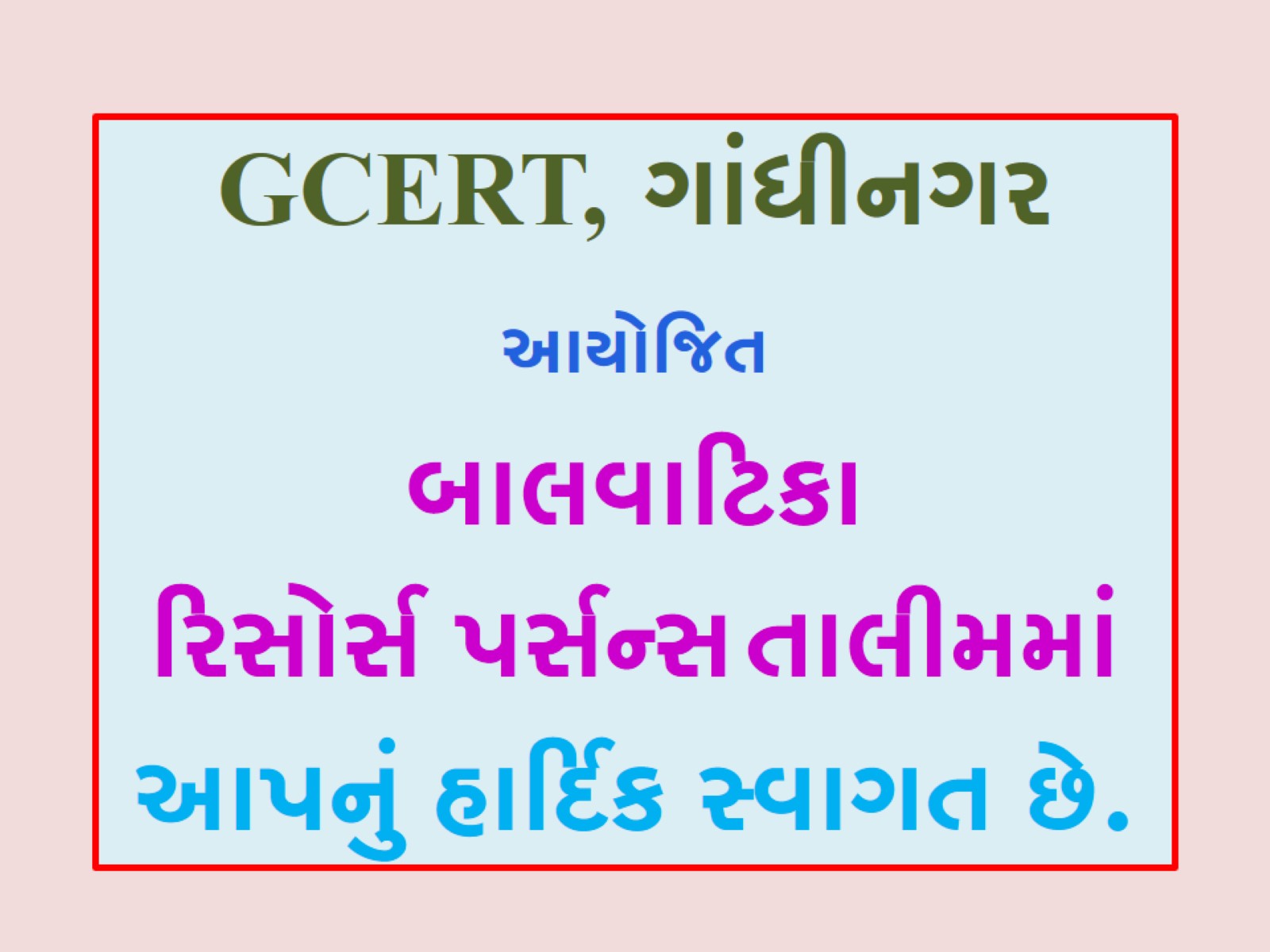 GCERT, ગાંધીનગર આયોજિત બાલવાટિકા રિસોર્સ પર્સન્સ તાલીમમાં આપનું હાર્દિક સ્વાગત છે.
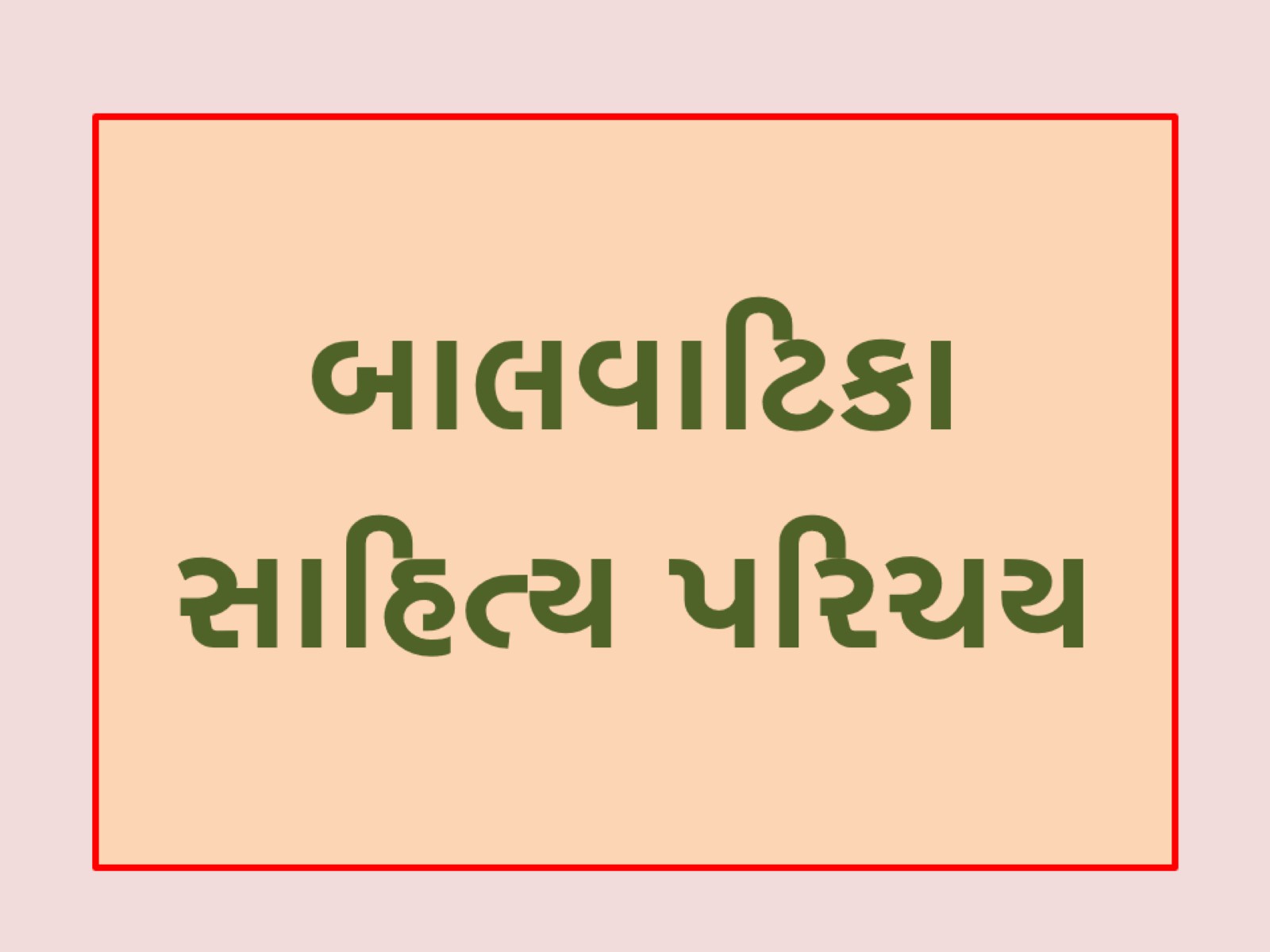 બાલવાટિકા સાહિત્ય પરિચય
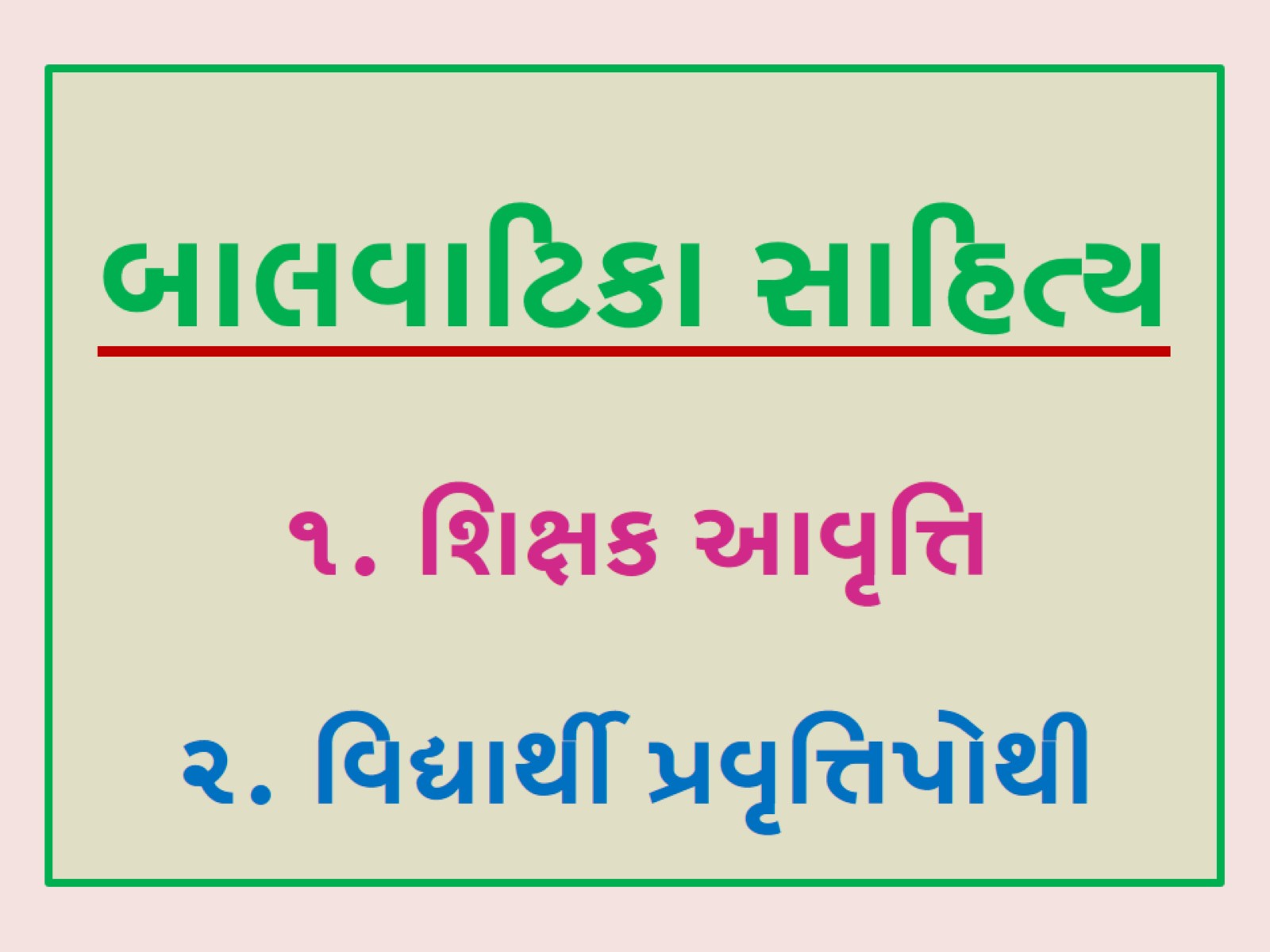 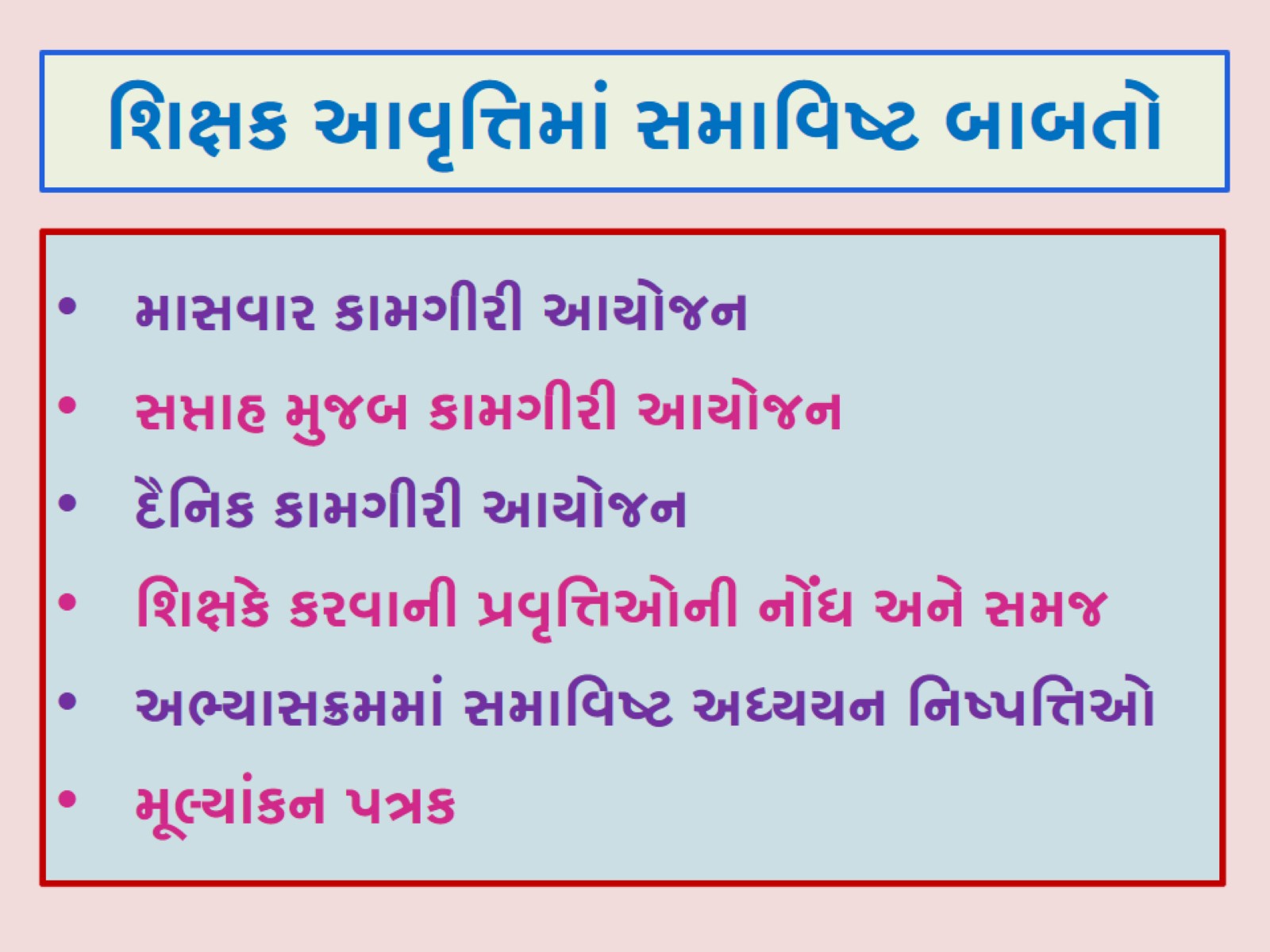 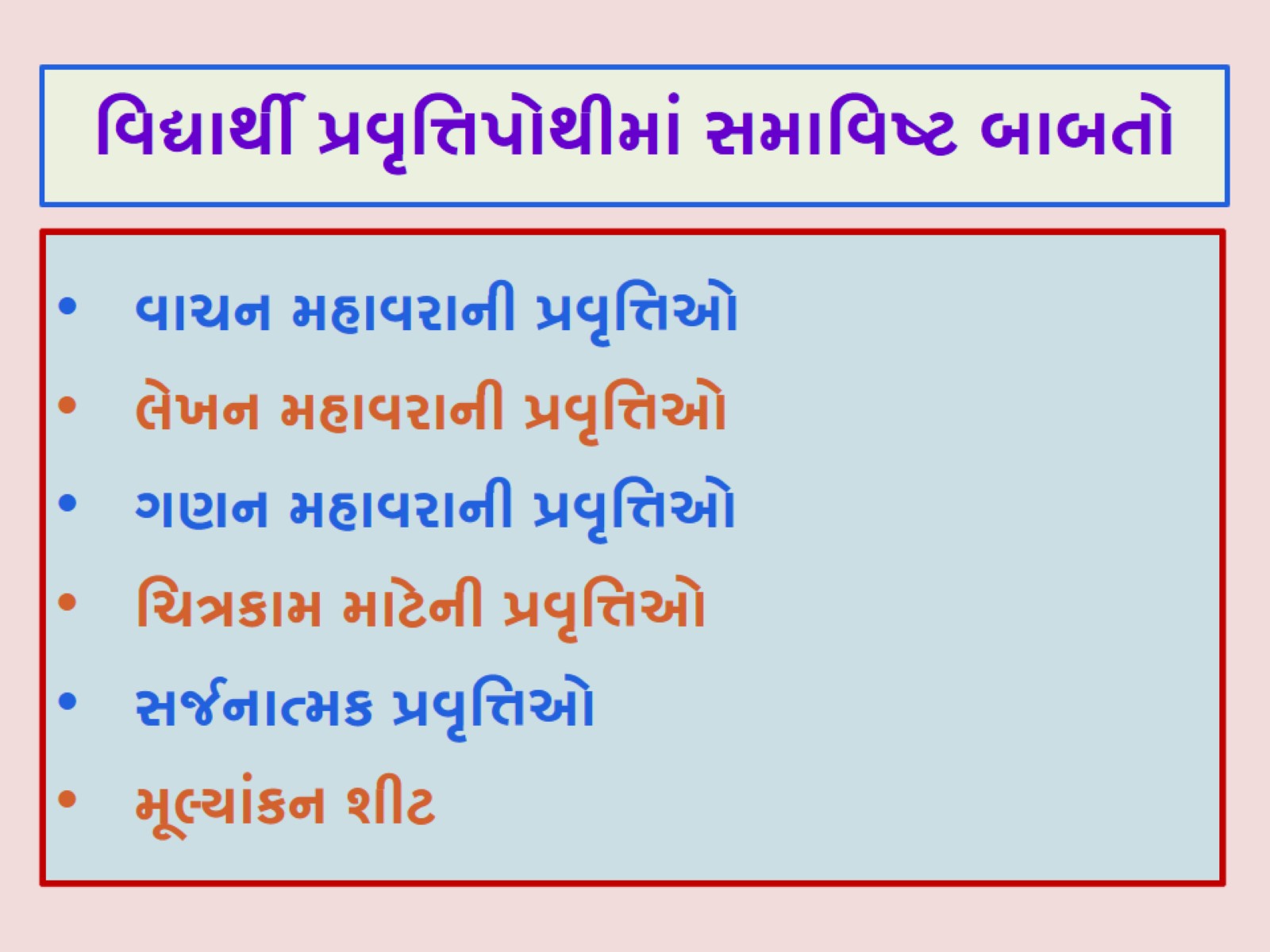 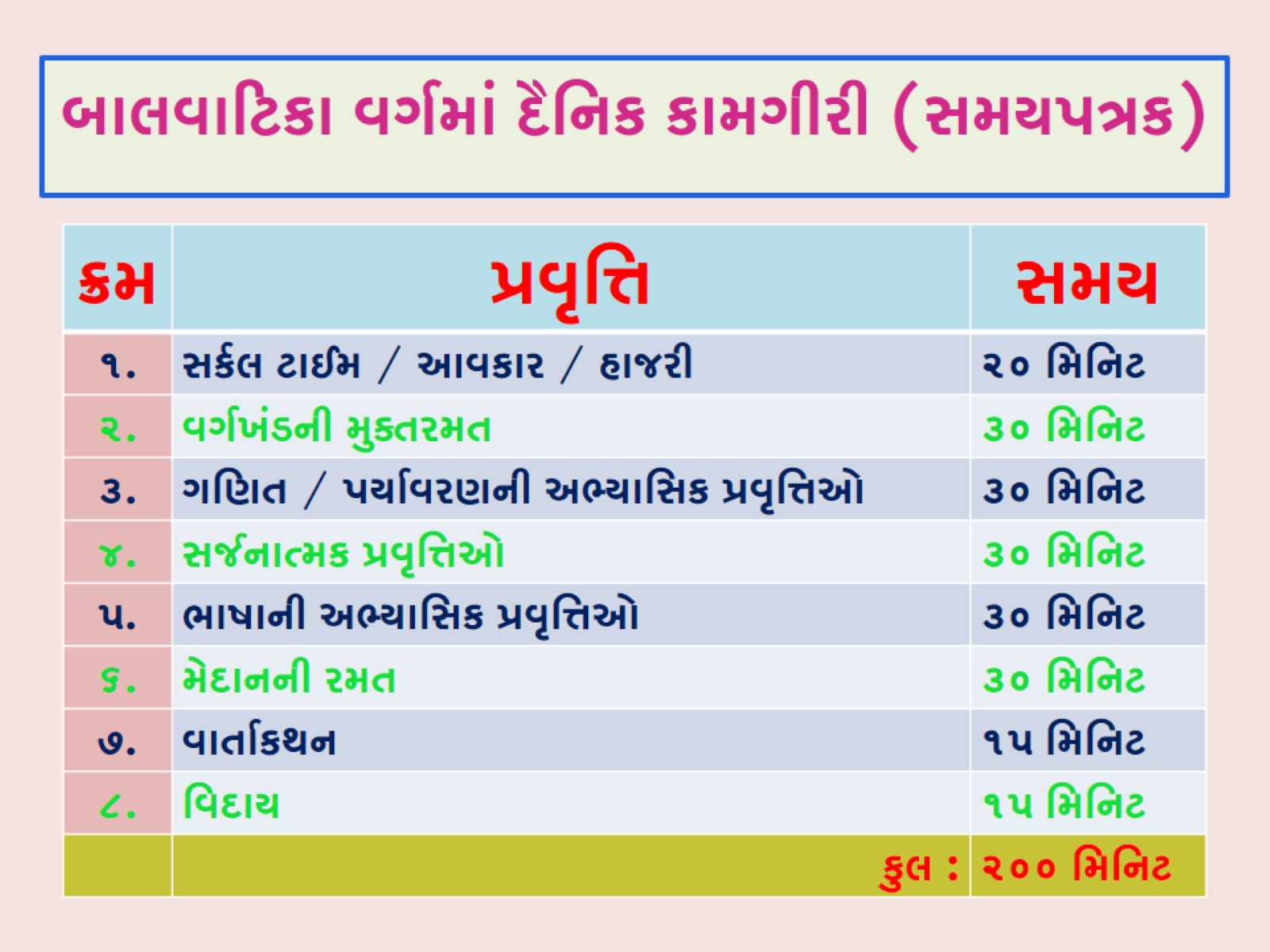 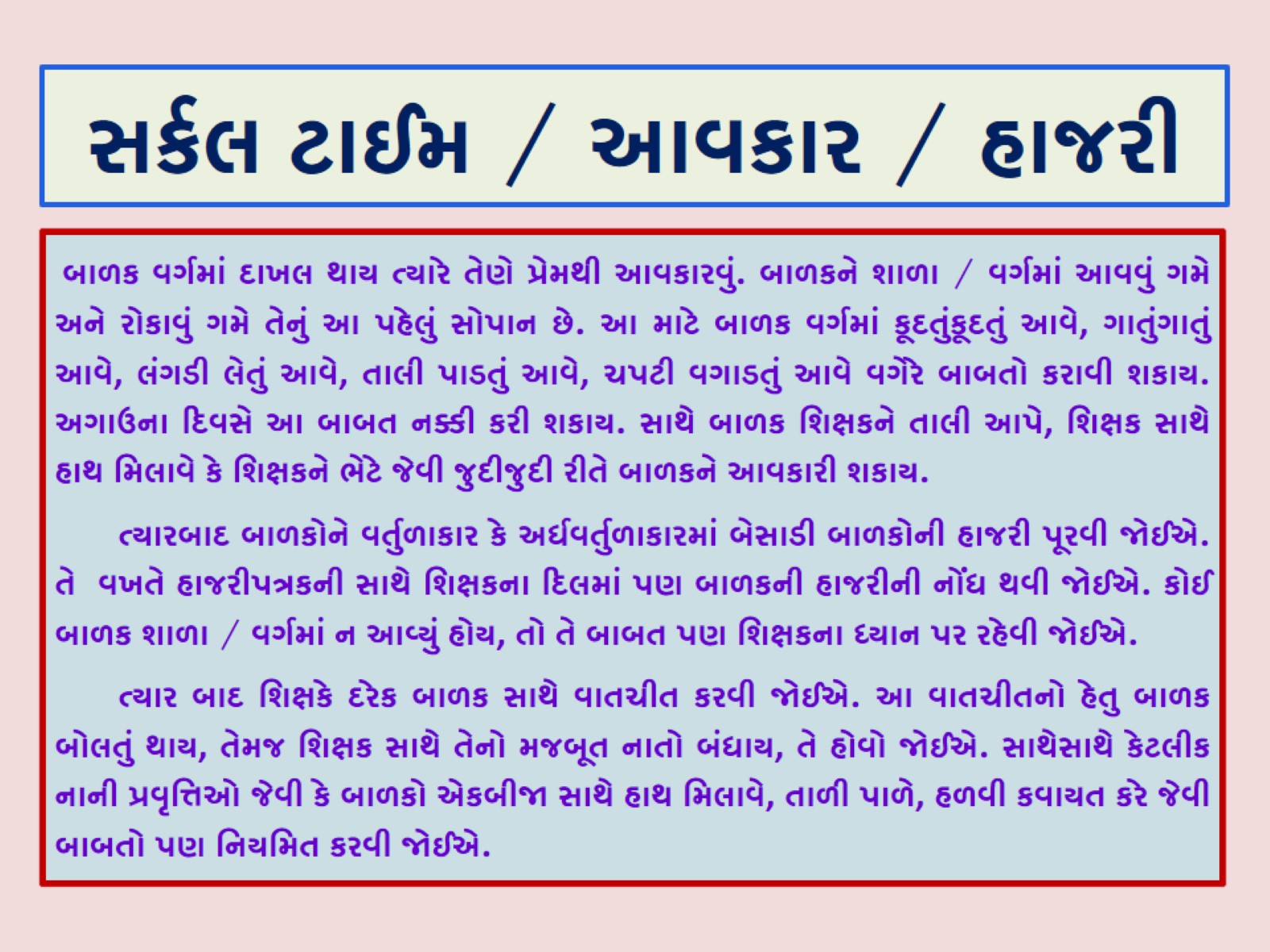 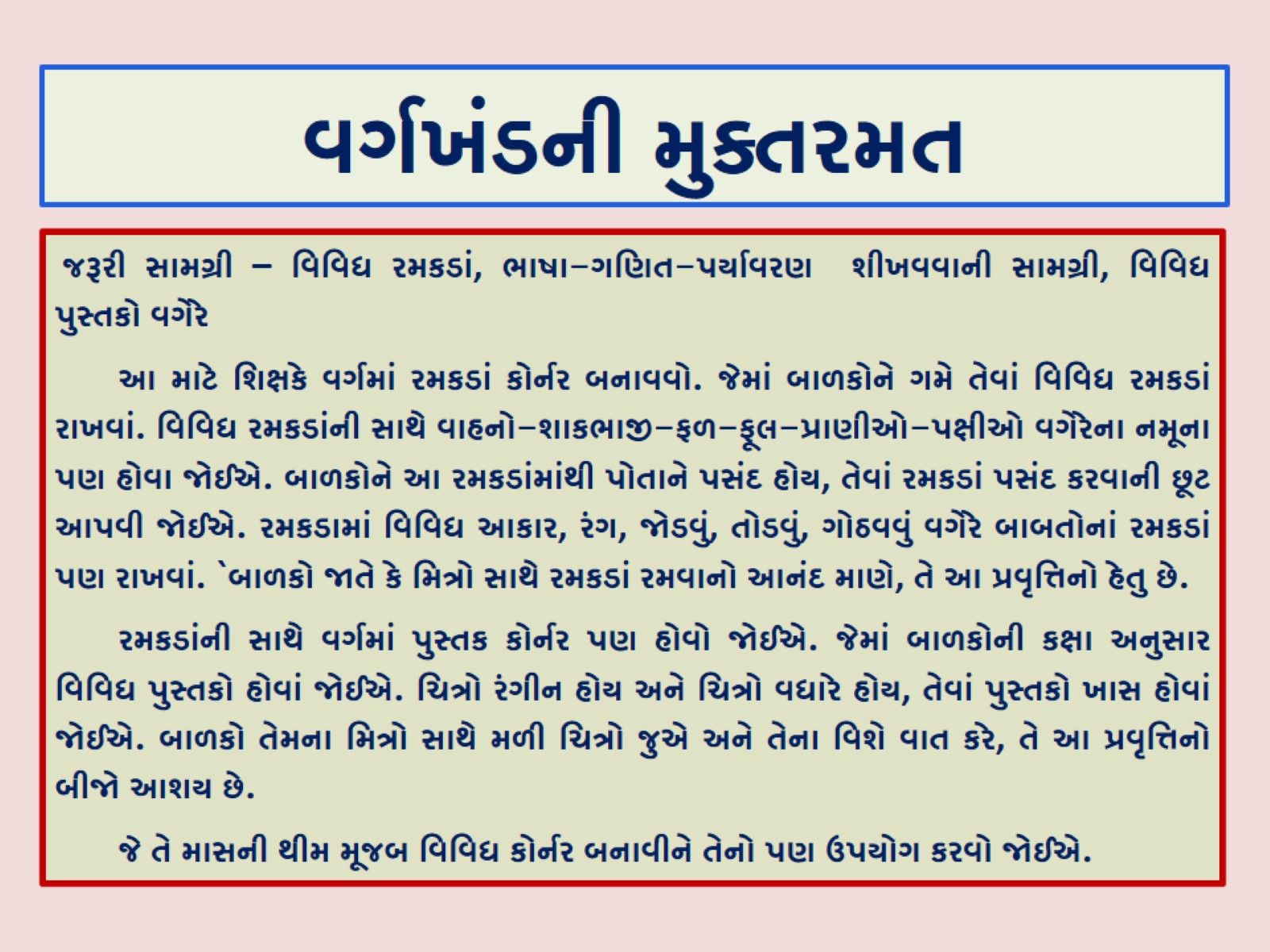 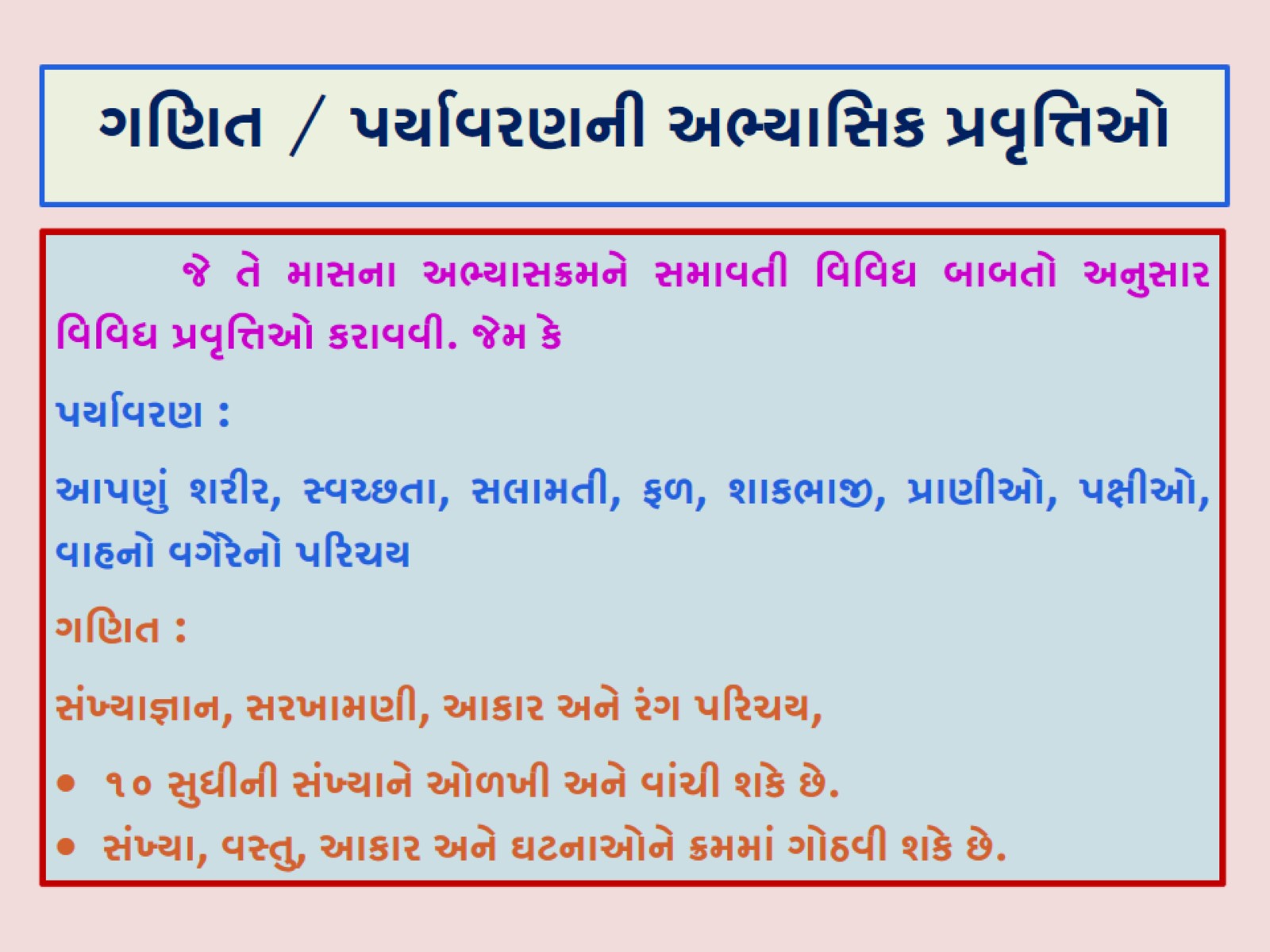 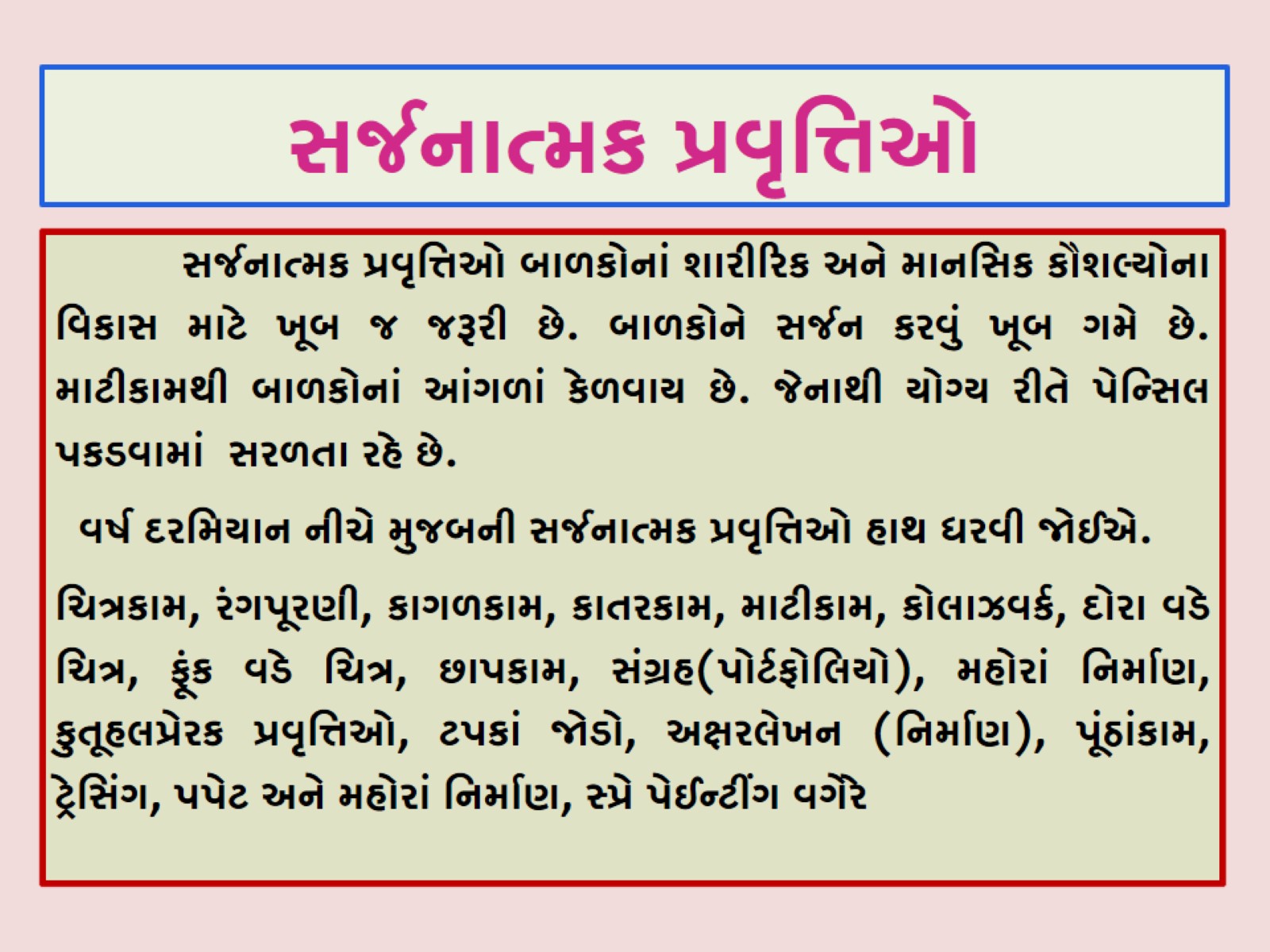 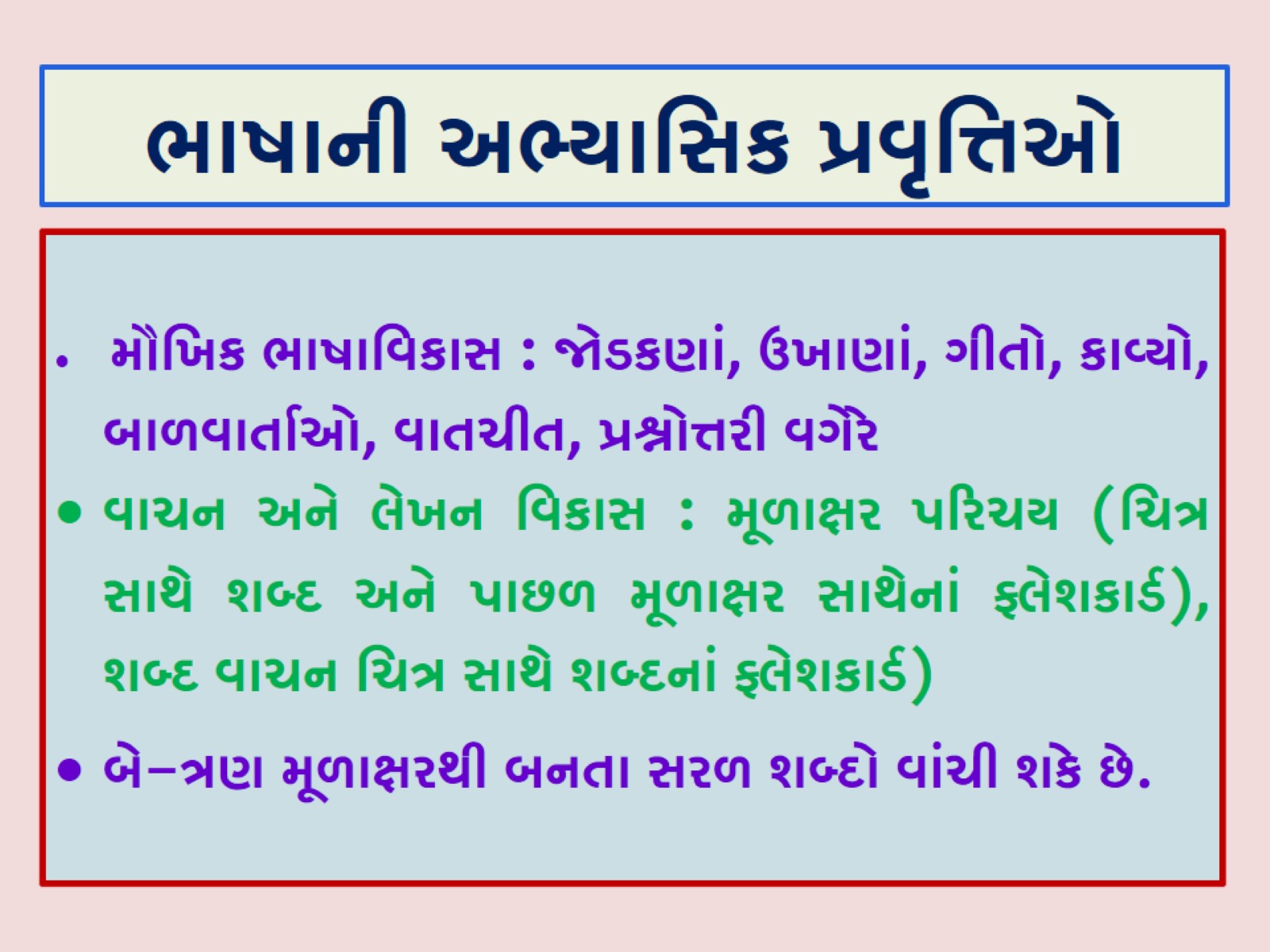 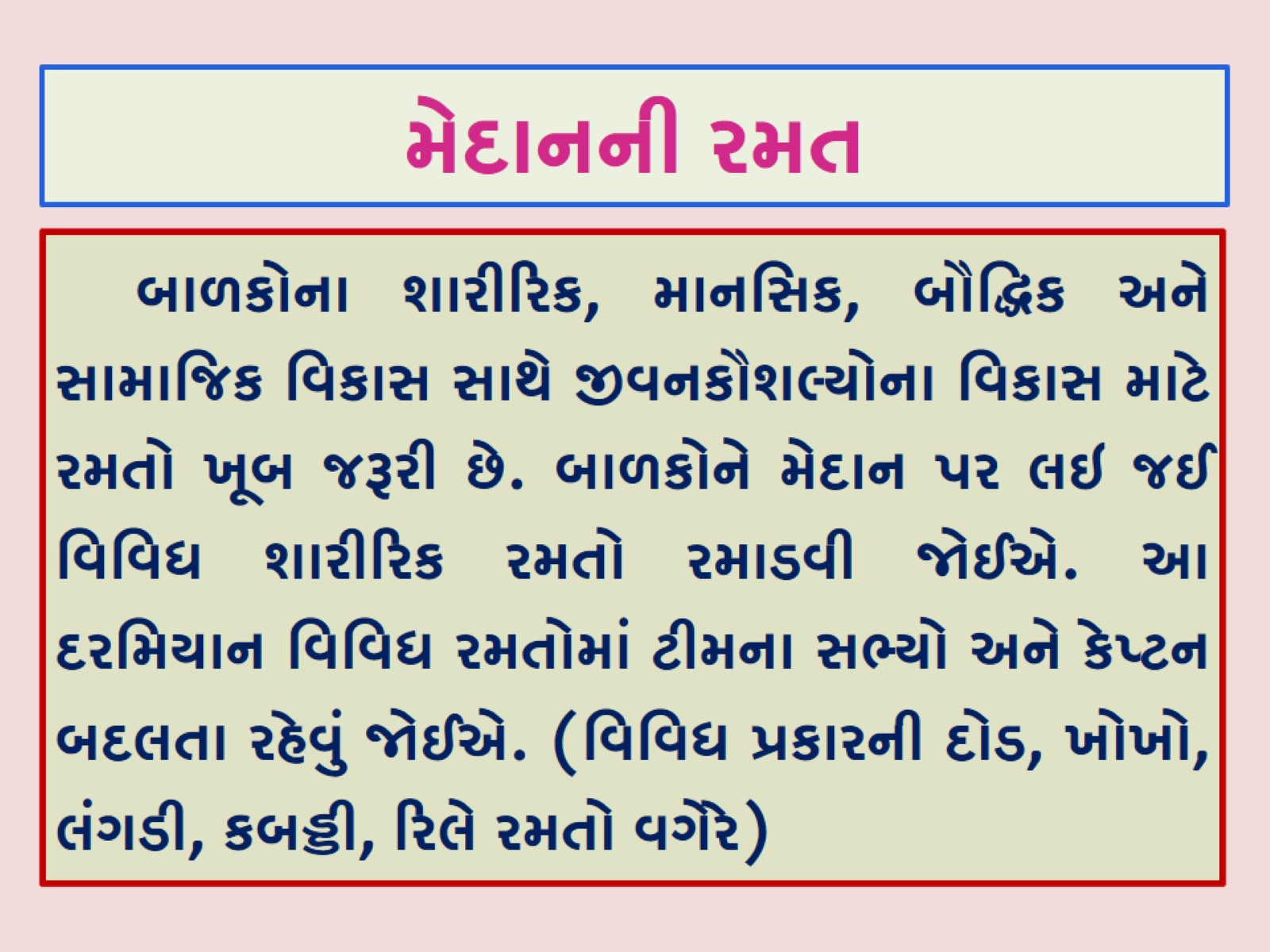 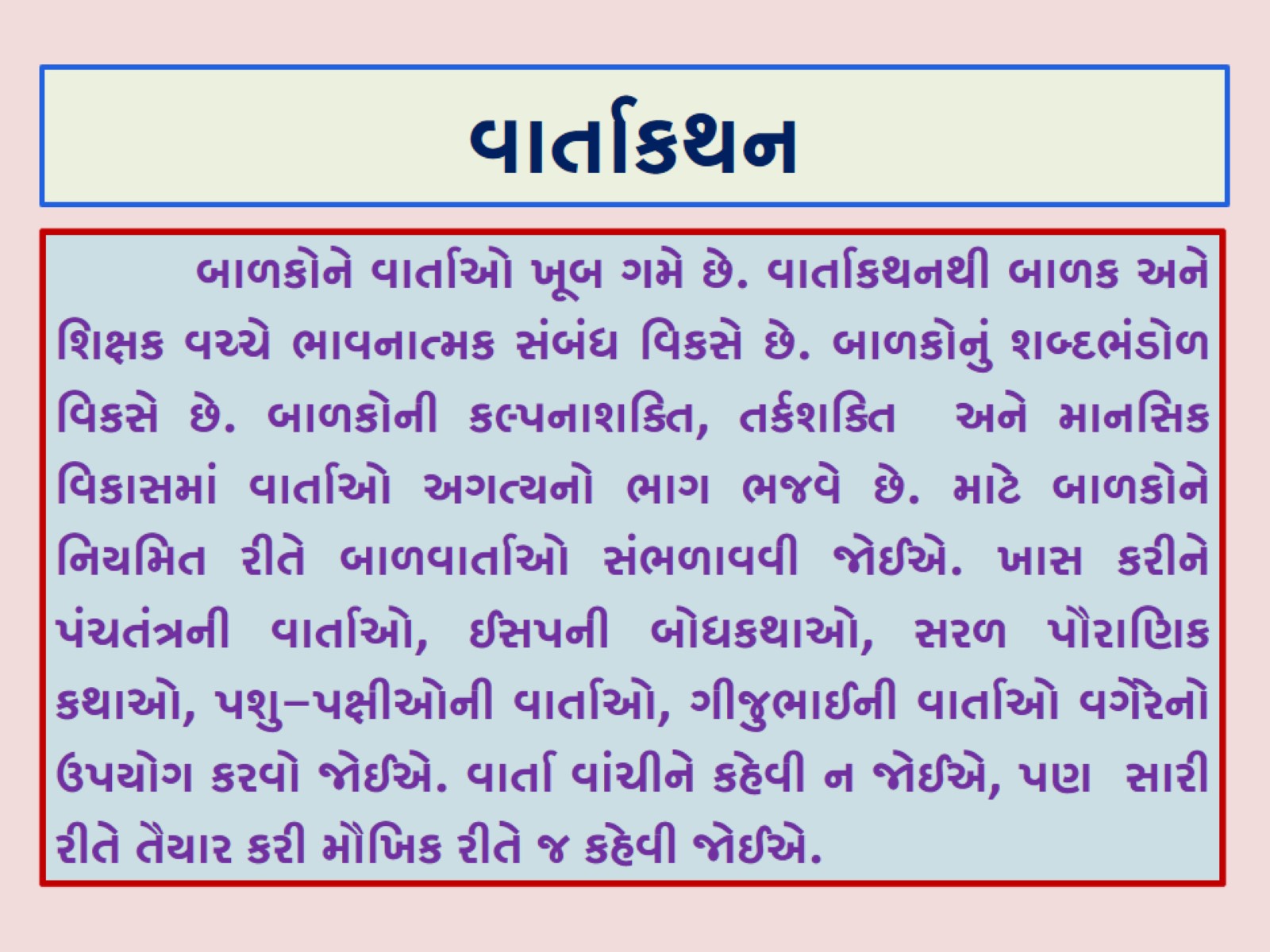 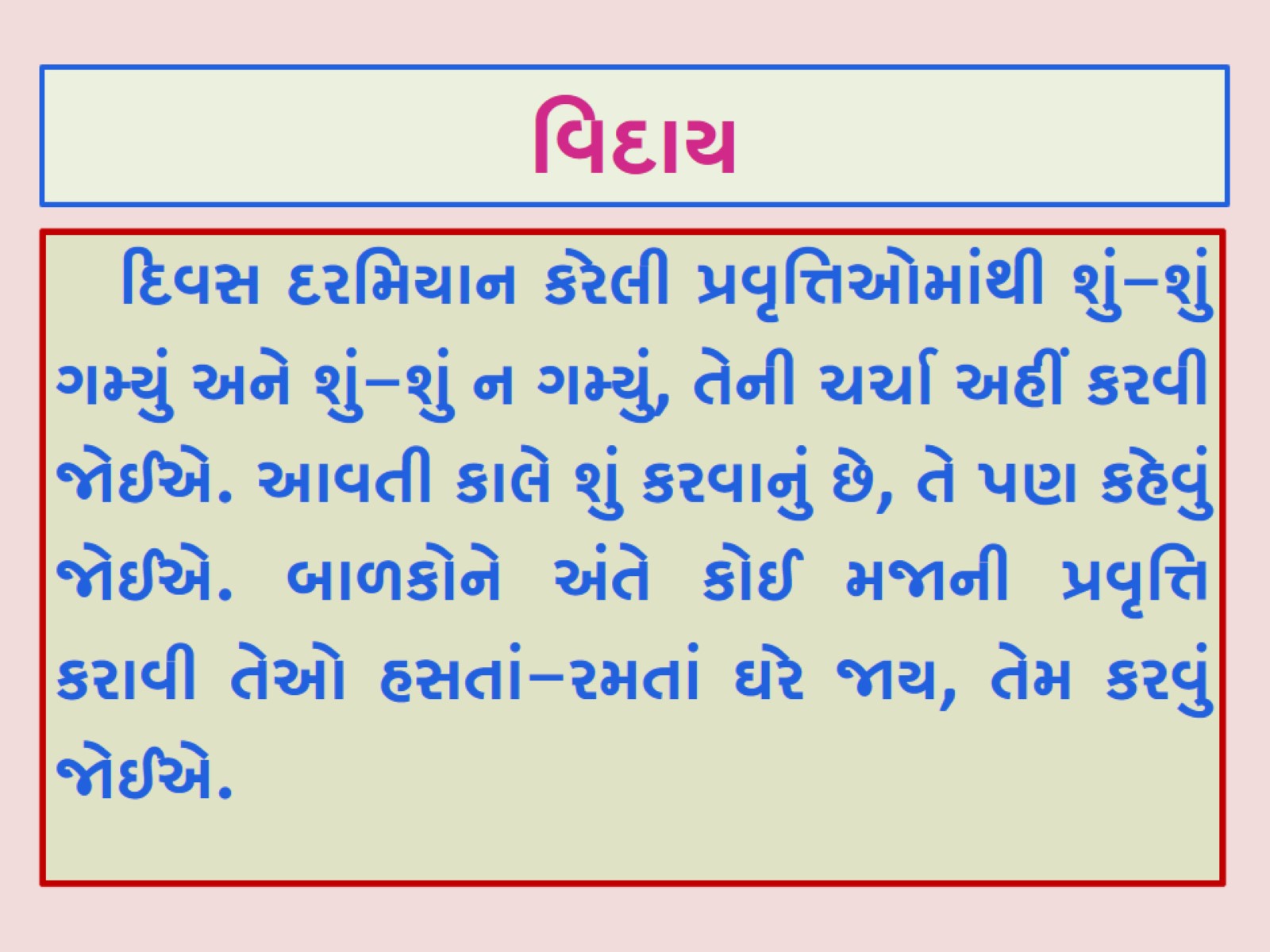 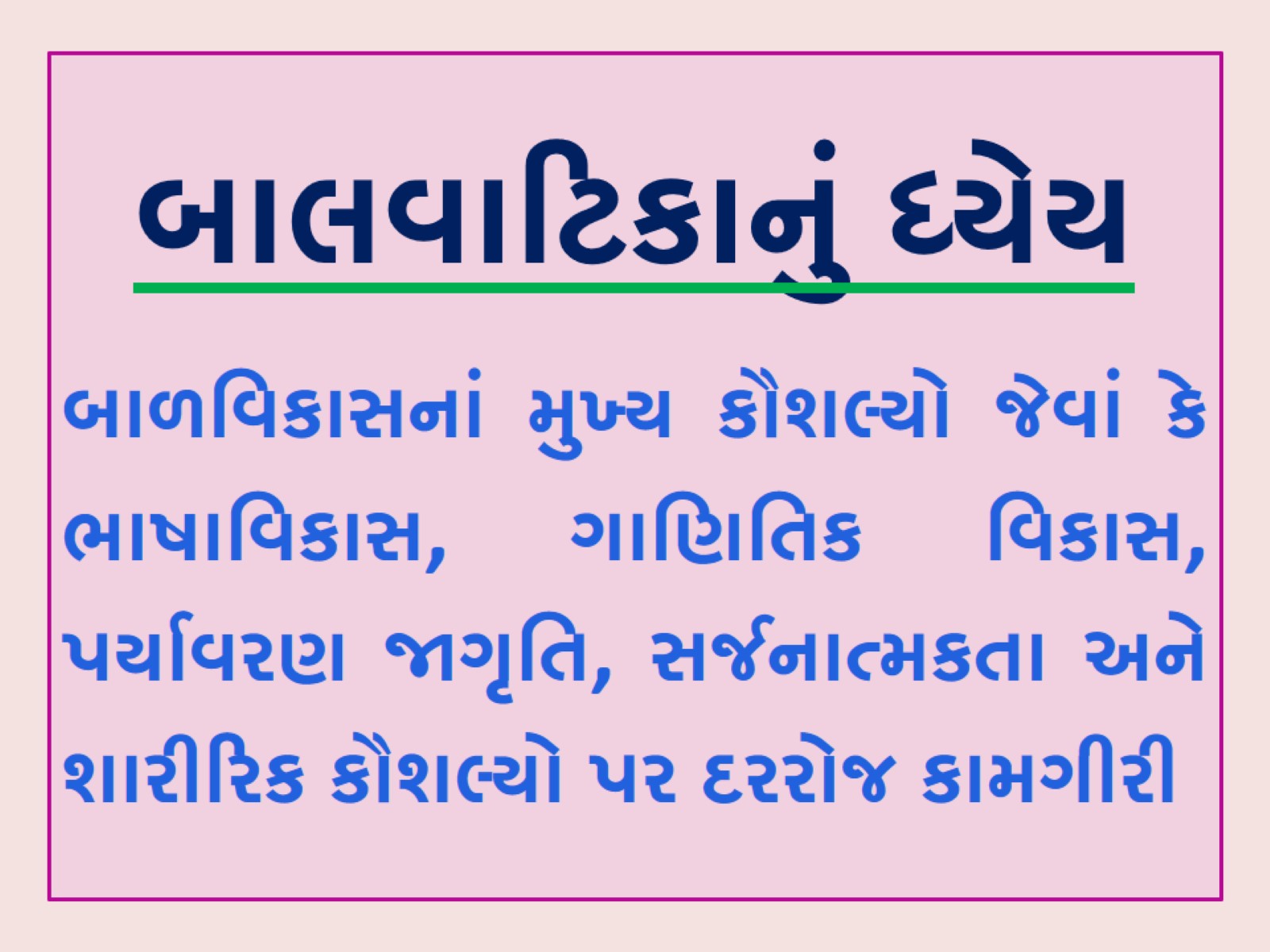 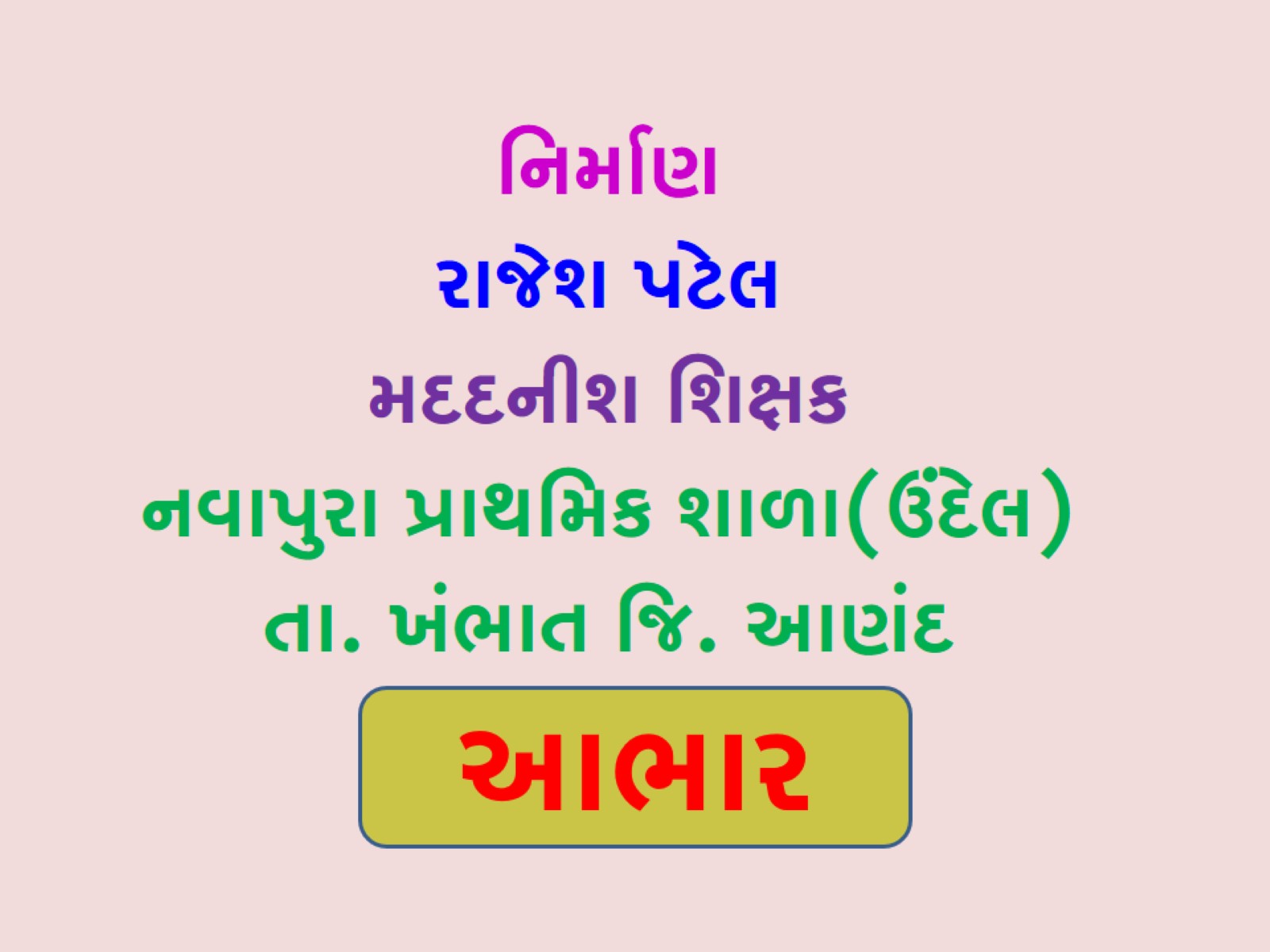